Social problems
Dr. Ayushi Jain
Dept Of Community Physiotherapy
MGM Institute Of Physiotherapy
Chh. Sambhajinagar
Social problems are the result of the failure of a society to adapt its social institutions and culture to its growing needs.
Social problems are behaviour pattern or conditions that are considered objectionable or undesirable by many members of a society.
 With the increase in number of social problems the society cannot work smoothly or social progress is hampered/hindered and social disorganisation exists. 
When an individual or a group of individuals is disorganised and is not functioning according to the norms laid down by the society, the social problem is said to exist.
DEFINITION
‘A social problem is any deviant behaviour in a disapproved direction of such a degree that it exceeds the tolerance limit of the community’—Lundberg 
‘Significant discrepancy between social standards and social actuality’. 
‘Morally wrong but the majority or substantial minority within the society’—Green
Every Social Problem Implies Three Things
1. Something should be done to change the situation, which constitutes a problem. 
2. The existing social order has to be changed to solve the problem. 
3. The situation regarded a problem is undesirable but is not inevitable
Nature
Individual → Social disorganisation → Social problem → Disorganisation
Social → Social problem → Individual disorganisation. Disorganisation 



Thus social disorganisation is always the resultant of some breakdown in the social organisation. Social problems are the conditions threatening the well being of society.
Classification
• Economic problems. Eg: Poverty, unemployment, dependency. 
• Biological problems. Eg: Physical diseases and defects. 
• Psychological problem. Eg: Neurosis, psychosis, epilepsy, feeble mindedness, suicide, alcoholism. 
• Cultural problems. Eg: Problems of the aged, the homeless and the widowed, divorce, illegitimacy, crime and juvenile delinquency.
UNEMPL0YMENT
‘Non-availability of work even though there is a desire to do it’
Types
Cyclical Unemployment
Sudden Unemployment
Arising from Failure in Industry or Business
Arising from Seasonal Business
Frictional Unemployment
Technical unemployment
Temporary unemployment
Voluntary unemployment
Arising from Shortage of Capital, Equipment or Other Complementary Resources
Involuntary unemployment
Subjective unemployment
Objective unemployment
Causes
Personal Factors 
• Defects in character 
• Physical disability, deformity 
• Mental and moral deficiency of the labourers 
• Mental illness 
• Accidents 
• Defective education and training 
• Throwing responsibility on wrong shoulders.
  • Age 
  • Illness 
  • Vocational unfitness
Technological factors
Economic factor
Limited land
Excessive increase in the population
Lack of Subsidiary Industries
Unscientific cultivation
Remedial Measures for Unemployment
Removal of Personal Disabilities
Vocational education and educational planning
Economic development
POVERTY
Poverty exists when one is not able to get sufficient food and other necessities of life.

Poverty line:
It is determined by the customs and mode of living.
 It is relative to the scale of living and conditions of others in a given group culture, or status.
 Further, the scale of living may be different in different social groups in the same culture and each group tends to formulate a standard of living, which is considered necessary for a decent living. 
The actual scale of living compared with the standard of living measures the extent of poverty.
Causes of Poverty
Incapacity of the individual
Adverse physical environment
Economic factors
War
Personal factors – accidents, illiteracy, mental diseases, sickness, demoralisation, large family
Geographical causes
Economic causes
Social factors
etc
The poverty alleviation programmes launched by Indian government are
1. Integrated Rural Development Programme (IRDP)—1978- 79. 
2. Training of Rural Youth for Self-employment (TRYSEM)— 1979.
3. Development of Women and Children in Rural Areas (DWACRA)—1979. 
4. National Rural Employment Programme (NREP). 
5. Rural Landless Employment Quarantee Programme (RLEGP). 
6. Jawahar Rozgar Yojana. 
7. Drought Prone Areas Programme—1973.
Dowry system
The dowry system in India refers to the durable goods, cash, and real or movable property that the bride's family gives to the groom, his parents and his relatives as a condition of the marriage.
The dowry system can put great financial burden on the bride's family.
In some cases, the dowry system leads to crime against women, ranging from emotional abuse and injury to even deaths.
The payment of dowry has long been prohibited under specific Indian laws including the Dowry Prohibition Act 1961 approved by the Parliament of India and subsequently by Sections 304B and 498A of the Indian Penal Code.
The Dowry Prohibition Act 1961 defines dowry: "Dowry means any property or valuable security given or agreed to be given either directly or indirectly - (a) by one party in marriage to the other party in marriage; or (b) by the parents of either party to a marriage or by any other person to either party to marriage or to any other persons;at or before or after the marriage as consideration for the marriage of the said parties, but does not include dower or mahr in the case of persons to whom the Muslim Personal law applies."
Causes
Economic factors
Social factors
Religious factors
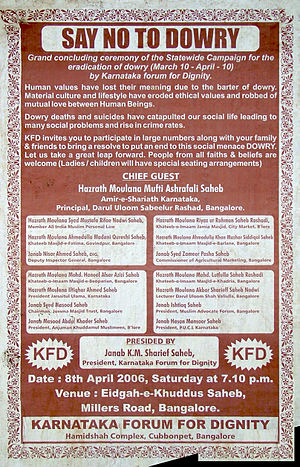 Illiteracy
A person is illiterate who cannot with understanding both read and write a short simple statement on his everyday life.
A person is functionally illiterate who cannot engage in all those activities in which literacy is required for effective functioning of his group and community and also for enabling him to continue to use reading, writing and calculation for his own and the community’s development.
Self Help Groups (SHGS)
‘All for all’ is the basic concept.
Mainly concerned with poor (weaker sections concerning to women) and it is for the people, by the people and of the people. 
It is working under micro level, and generates self-confidence, self-security, self-reliance and social defense. 
It encourages the women volunteers to organize themselves in a group for eradication of poverty of its members. 
Every month each member of the group should save a minimum of Rs 10 to 15/- or more till six months and thus become eligible to apply for a loan to start income generating activities like dairy farming, agriculture, sericulture, poultry, goat and sheep rearing.
Objectives 
• To inculcate the habit of saving and banking among rural women 
• To improve moral thrust and confidence between bankers and rural women 
• To develop team spirit, active participation of group members in welfare activities.
Principles 
• Social homogeneity 
• Social support 
• Internality 
• Experimental learning 
• Social movement 
• Self determination 
• Active participation
Advantages 
• Total group members involvement is organization of activities 
• Possible for close monitoring of the activities 
• Positive social processes will be activated 
• Access to and efficient use of common pool resources 
• Activation of democratic process where group interaction, reciprocity and decision-making process will be maintained 
• Regulated by mutually accepted group rules.
Other -
Beggary
Alcoholism
Problems with females
Overpopulation
SOCIAL PLANNING
Man must plan, based on facts, analysis, scientific approach to deal effectively with the problem faced by him. 
Man can control his destiny as the social problems are man made origin and he can adequately treat it.

‘A plan is in achievement to be made within a fixed period of time. It is based on practical approach and a means of social progress.’
thankyou